Class 04Probability Distributions
Alex Szalay, JHU
Probability Distributions
Give the probabilities of different outcomes for an experiment
Sample space: the set of all possible outcomes
Probability mass function
Discrete (coin toss, dice, count statistics)
Continuous (weight, height, sensors)
Properties of a probability distribution
Non-negative
Sum over all outcomes is 1
Probabilites over disjoint sets add up
Probabilities
Different dimensions (# of random variates)
One-dimensional	- univariate
Two-dimensional – bi-variate
Many-dimensional – multivariate
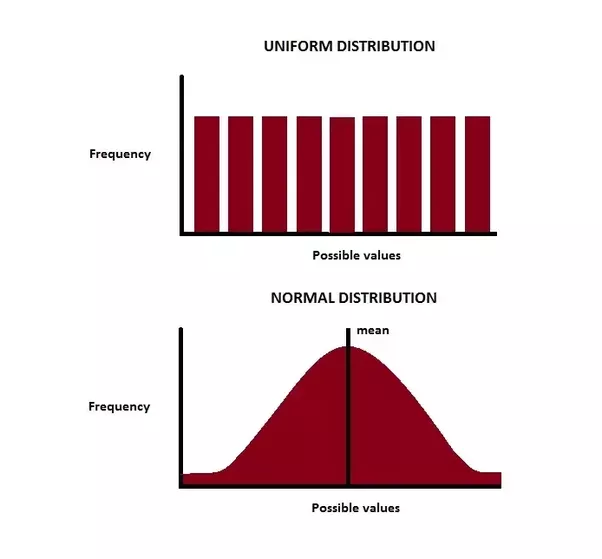 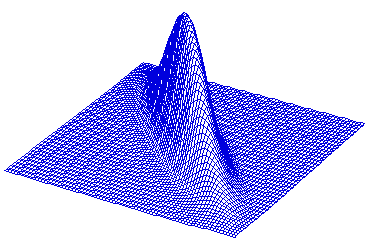 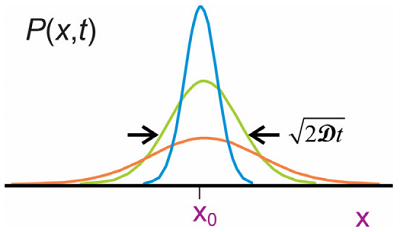 Properties of a PDF
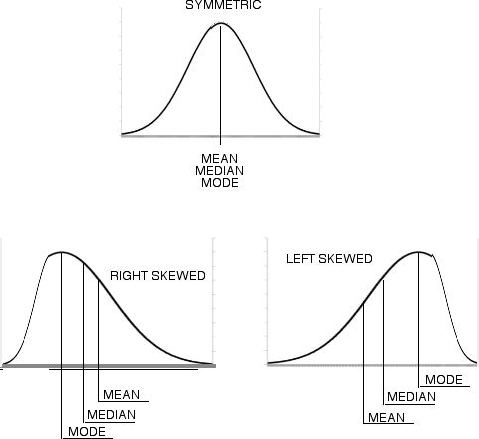 Mode
Median
Mean
Variance
Standard Deviation
Quantile
Skewness
Kurtosis
Tail
Support
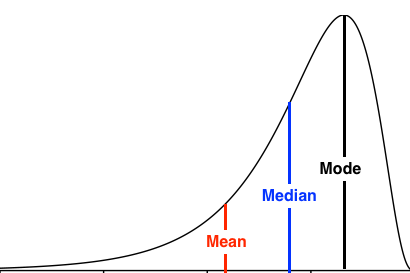 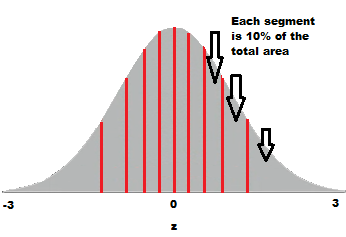 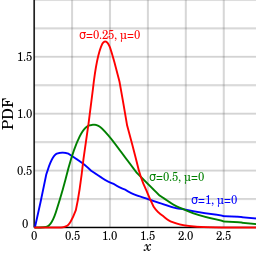 Uniform Distribution
The probability of any value between a and b is the same
Total probability is 1
What is the height of the blueline on the figure?
p(x) is the probability density


Independent variables
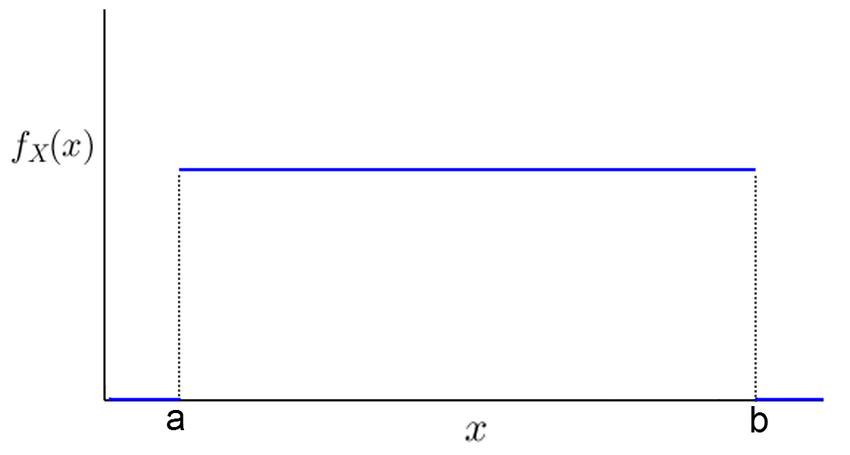 Simplest Example
Uniform random over [0,1]



Expectation value
Identities
For the Uniform distribution
Sum of Two Randoms
Given two independent uniform randoms x1, x2, what is the distribution of their sum y=x1+x2?
They are independent
Let us try and guess the result…
Formally: we can switch to x1 and   y-x1= x2
Evaluating the Integral
What is the height? Use the area of the triangle…
x2
1
y=2
1
x1
0
1
y=1
y=0
y=1/2
0
1
2
What is the mean and the variance?
We could do this by integration (takes too long)
Guess the mean!
Now the variance:
1
2
0
How about three randoms?
How about N randoms?
Estimating the mean
We do N repeated experiments from p(x) and estimate the mean
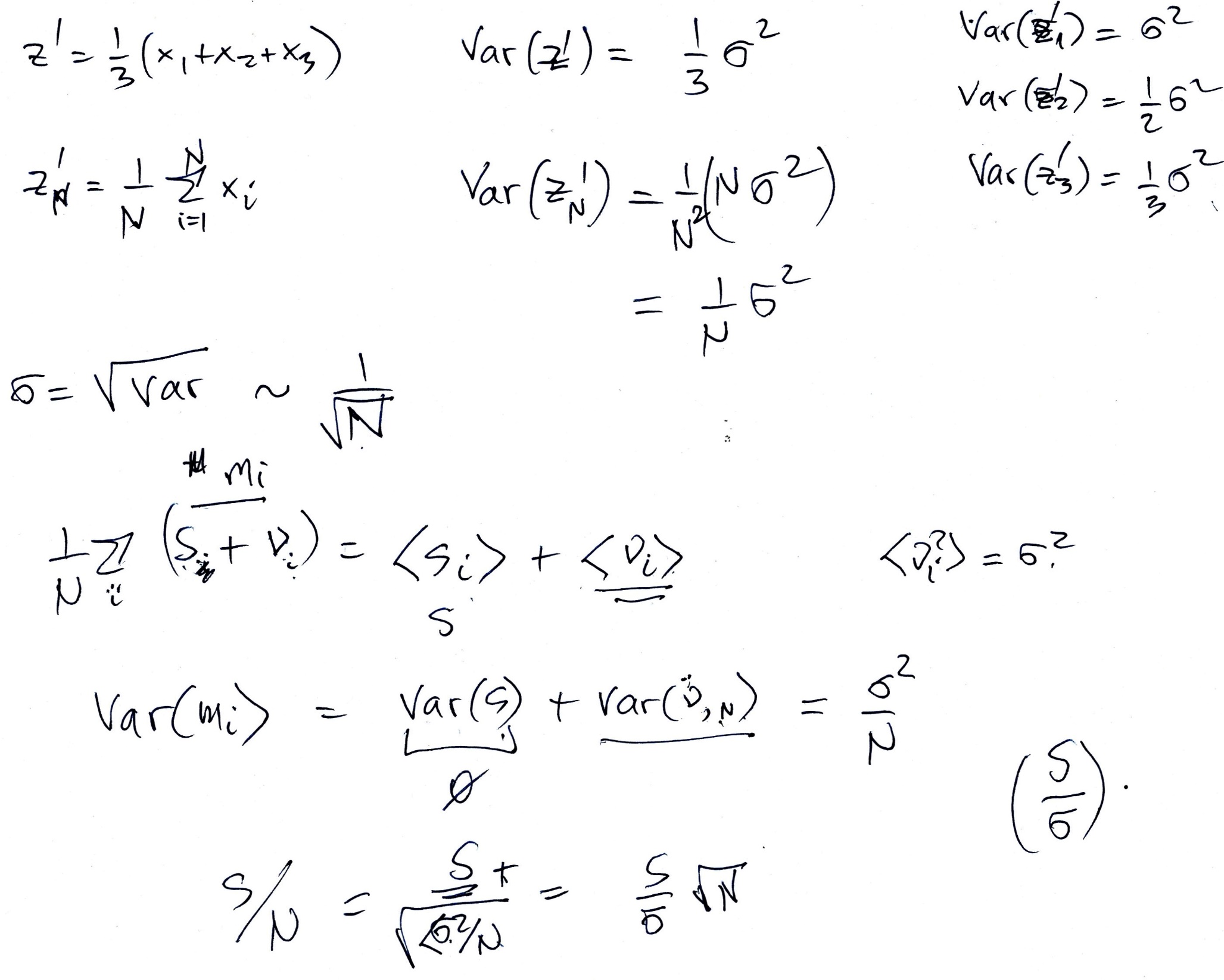 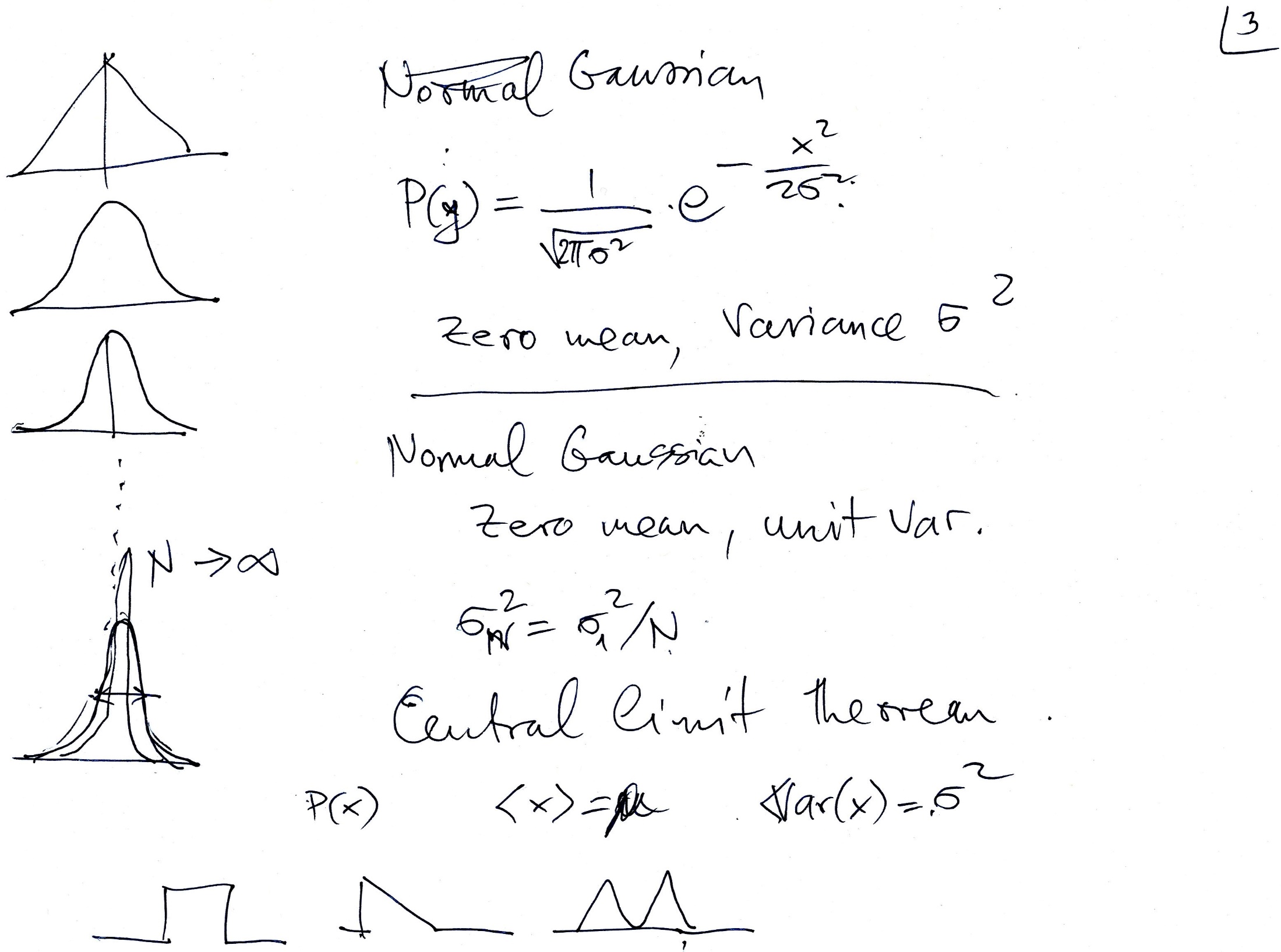 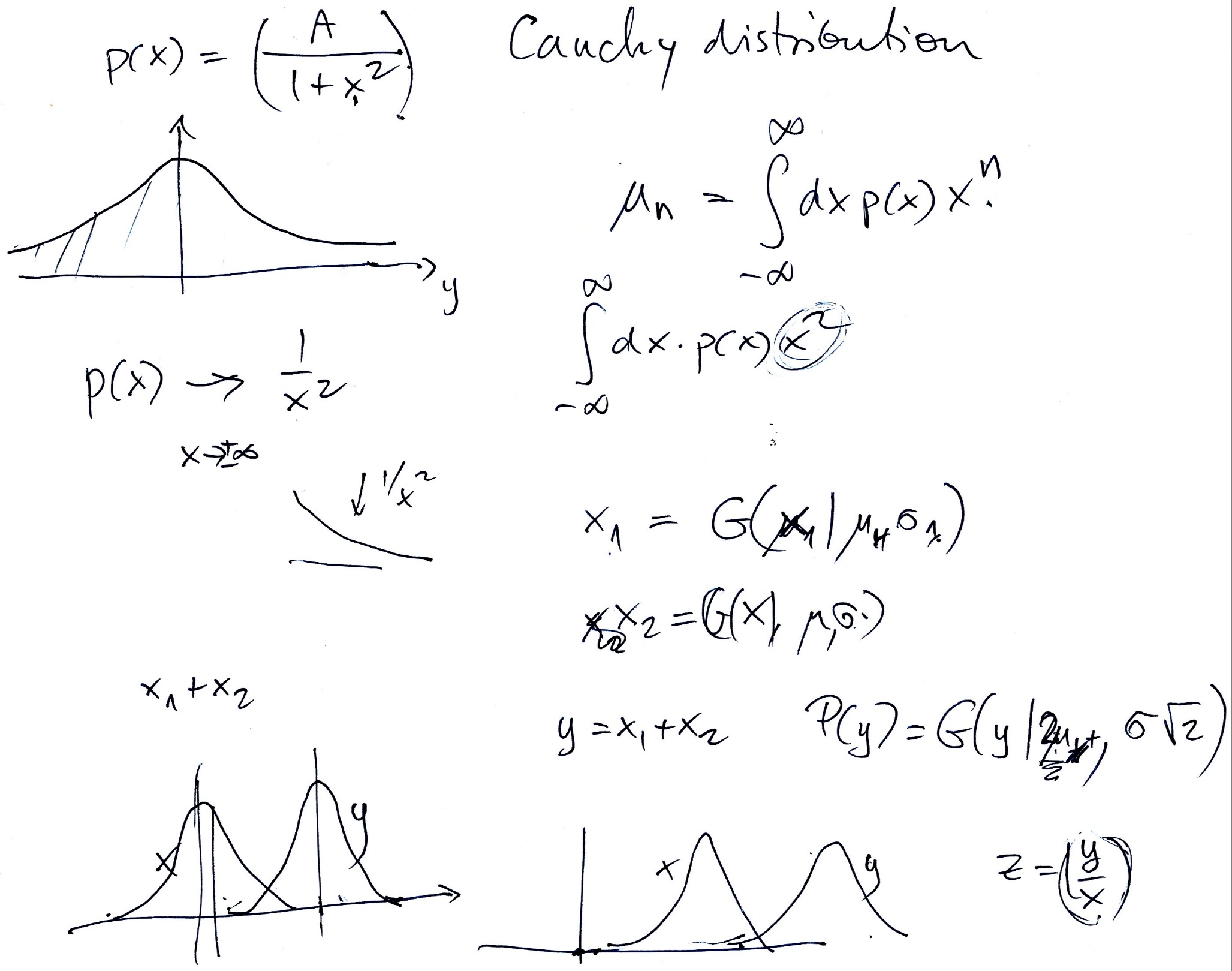 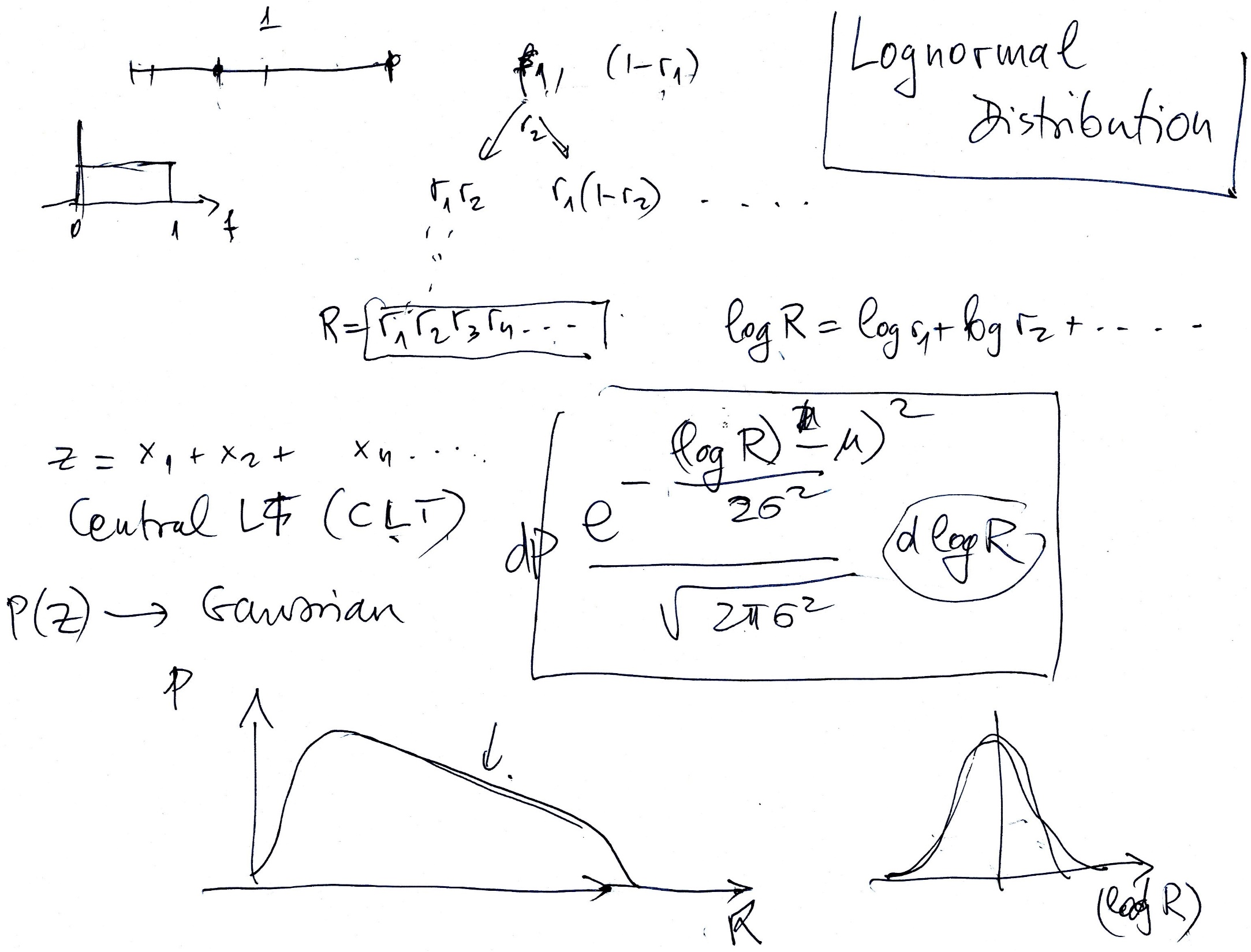 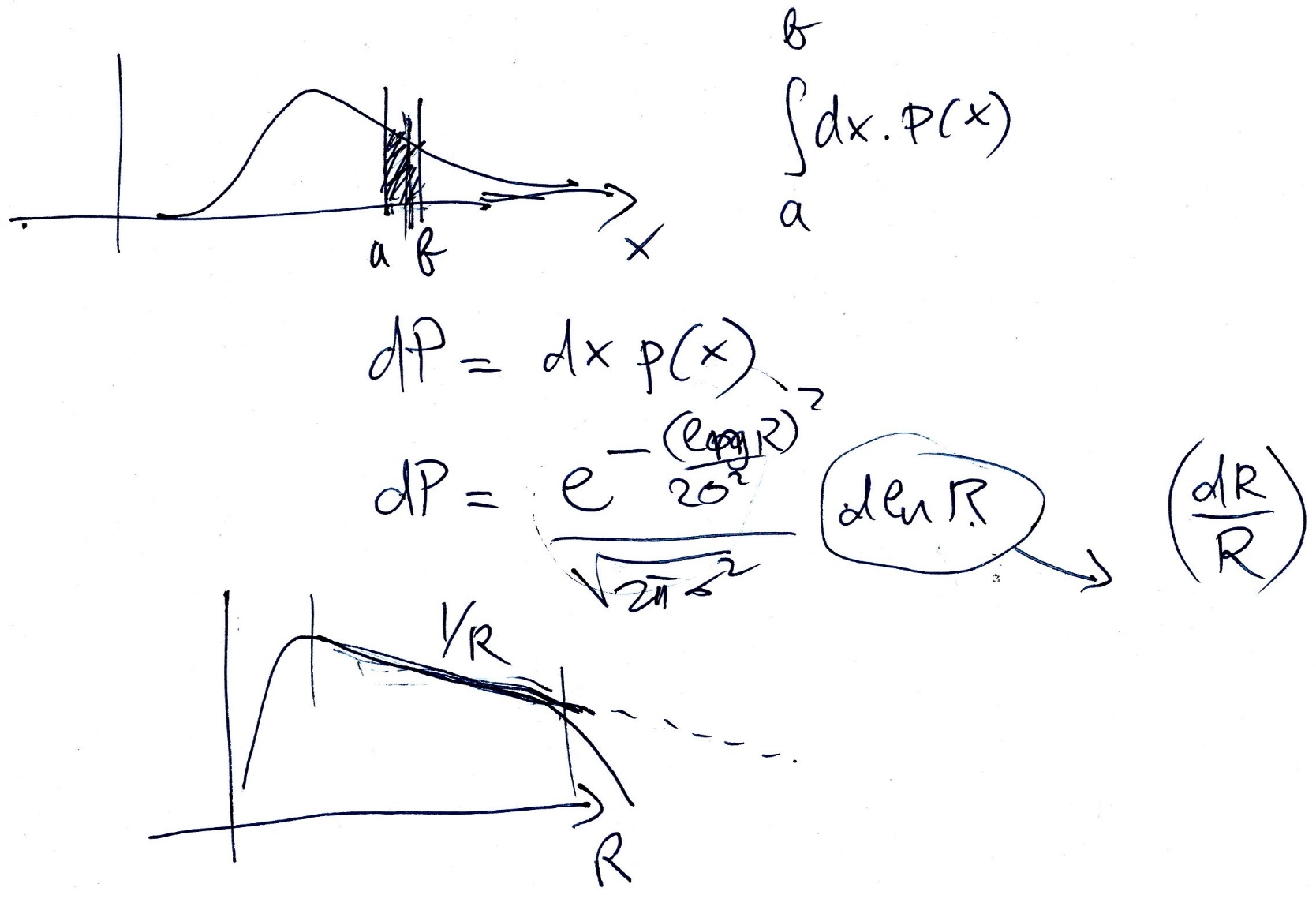 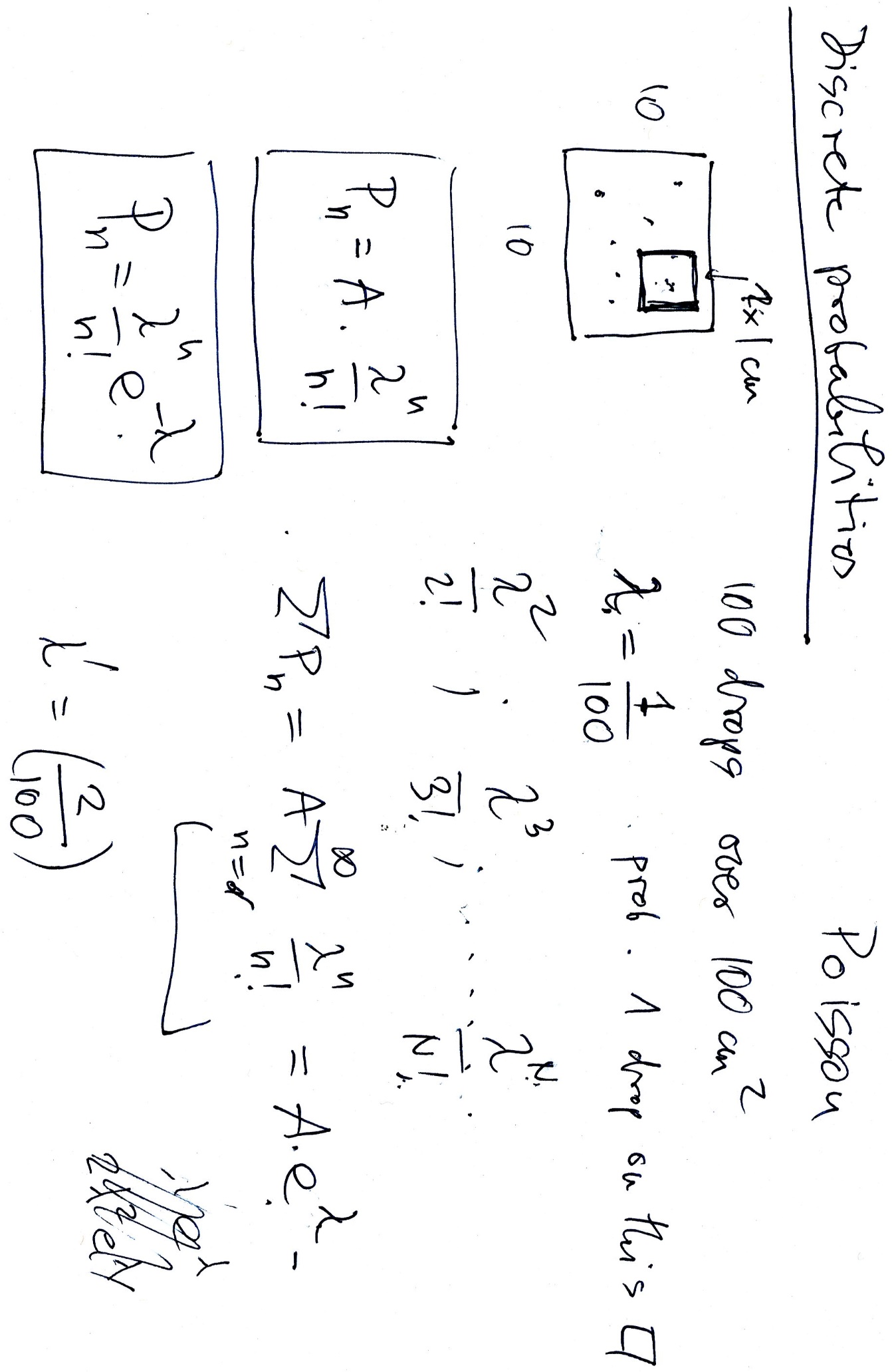